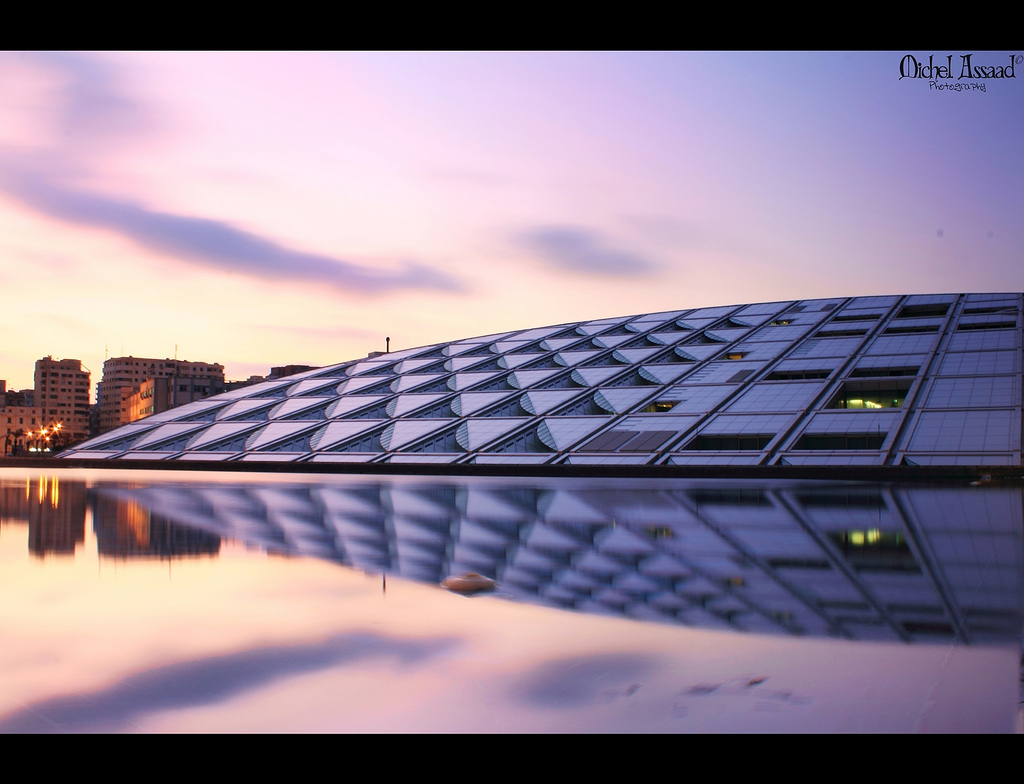 Vao mangiran-Dratsy ny Siansa Multilingual
Tahirim-bokin' i Alexandria
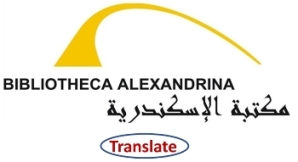 [Speaker Notes: Vao mangiran-Dratsy ny Siansa Multilingual. I Alexandria lecture amin' ny alalan' ny fichier i Ron LaPorte Original azo alaina ao amin' ny tahirim-boky http://www.pitt.edu/~super7/56011-57001/56121.ppt 

Mba hahatongavana amin' ny 50 + fiteny hafa fandikana ny ity lecture, azafady hisintona
Famelabelarana Ataon' ny mpandika Teny Microsoft (Tondroy ny Hery manampy-ao amin' ny) izay handika ny fampisehoana iray manontolo amin' ny fiteny mihoatra ny 60 ary mety azo alaina amin' ny:
https://microsofttranslator.uservoice.com/knowledgebase/articles/1159792-presentation-translator-how-do-i-use-this-to-tra  
Lahatsoratra ao amin' ny sary nampidirina tao amin' ny horonantsary tsy nadika, kanefa ianao mandika azy ireo amin' ny alalan' ny Rafibaovao hafa ho mpandika teny Ho toy ny
Ny Application Google mpandika Teny:
 
https://play.google.com/store/apps/details?id=com.google.android.apps.translate&hl=en]
Tranombokin' ny Fomba Fikarohana BA Serageldin
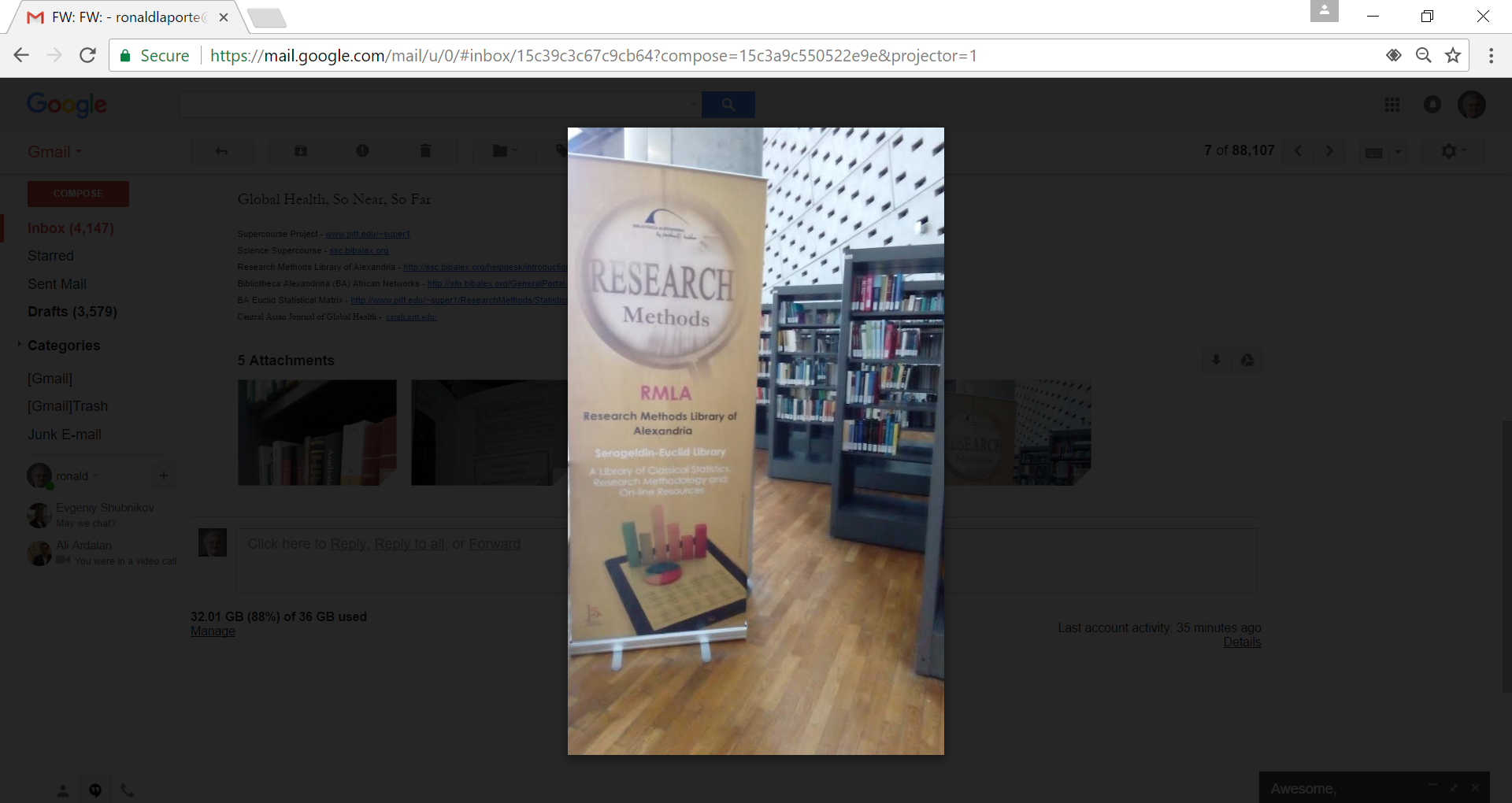 > email alefa 1,000,000
14.000 fikarohana ny Fomba boky
Mampianatra ny mpianatra 60,000,000
Izao tontolo izao ny Tranomboky lehibe Indrindra Fikarohana ny Fomba
Izao tontolo izao ny tranomboky lehibe indrindra ara-tsiansa PowerPoint
Mpampianatra lehibe indrindra izao tontolo izao ny fomba ara-pahasalamana sy fikarohana maneran-tany
Mpanamboatra ny Multilingual ny Siansa
[Speaker Notes: Tranombokin' ny Fomba Fikarohana BA Serageldin


> email alefa 1,000,000
14.000 fikarohana ny Fomba boky
Mampianatra ny mpianatra 60,000,000
Izao tontolo izao ny Tranomboky lehibe Indrindra Fikarohana ny Fomba
Izao tontolo izao ny tranomboky lehibe indrindra ara-tsiansa PowerPoint
Mpampianatra lehibe indrindra izao tontolo izao ny fomba ara-pahasalamana sy fikarohana maneran-tany
Mpanamboatra ny Multilingual ny Siansa]
3% ny Fanontan' avy amin' ny
Ireo Firenena andalam-Pandrosoana
80% amin' izao tontolo Izao
Mponina.
Boky navoakan' ny
Filana ny Hitsiny ara-Tsiansa
[Speaker Notes: 3% ny Fanontan' avy amin' ny  
Ireo Firenena andalam-Pandrosoana  
80% amin' izao tontolo Izao

Filana ny Hitsiny ara-Tsiansa]
Olana
Fiteny 6500 ao amin' izao tontolo izao
1 ny fiteny ny siansa (Anglisy)
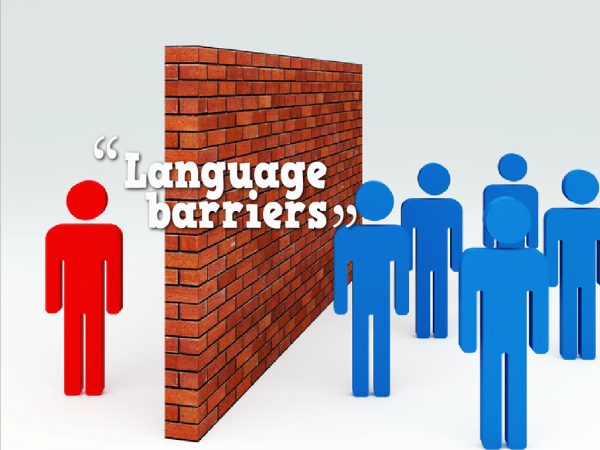 [Speaker Notes: Olana

Fiteny 6500 ao amin' izao tontolo izao
1 ny fiteny ny siansa (Anglisy)

"Ny fiteny sakana"]
Zavatra manan-danja kokoa mihoatra noho ny fahalalana. Nambaran' i Albert Einstein




ВООБРАЖЕНИЕ ВАЖНЕЕ ЗНАНИЙ (Rosiana)
 الخيال أكثر أهمية من المعرفة(Arabo)
想象力比知识更重要 (Sinoa)
L'imagination est miampy manan-danja que la connaissance (Frantsay)
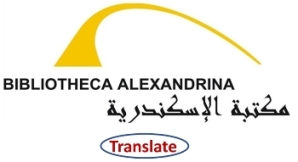 Handika ny bokotra hoe ny fiteny 103
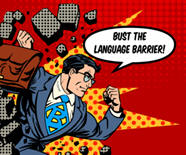 [Speaker Notes: Zavatra manan-danja kokoa mihoatra noho ny fahalalana. Nambaran' i Albert Einstein

Handika ny bokotra hoe ny fiteny 103

Fomba hamoronana fandikana ny bokotra Hoe ho an' ny tranonkala http://www.pitt.edu/~super1/How%20to%20create%20Multilingual%20Translation%20Button.htm]
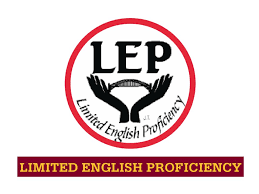 "Pejin-VI ao amin' ny Zony ny Asa mitaky ny 1964 mpandray fanampiana ara-bola Federaly hanao dingana mivalo hanao ny fandaharan' asan' ny sampan-draharahan' ny sy ireo asa atao amin' ny alalan' ny olona voafidy amin' ny voafetra ny proficiency tamin' ny teny Anglisy"
[Speaker Notes: Voafetra Proficiency tamin' ny teny Anglisy (LEP)

"Pejin-VI ao amin' ny Zony ny Asa mitaky ny 1964 mpandray fanampiana ara-bola Federaly hanao dingana mivalo hanao ny fandaharan' asan' ny sampan-draharahan' ny sy ireo asa atao amin' ny alalan' ny olona voafidy amin' ny voafetra ny proficiency tamin' ny teny Anglisy"]
Ny ekipa Bibliotheca Alexandrina
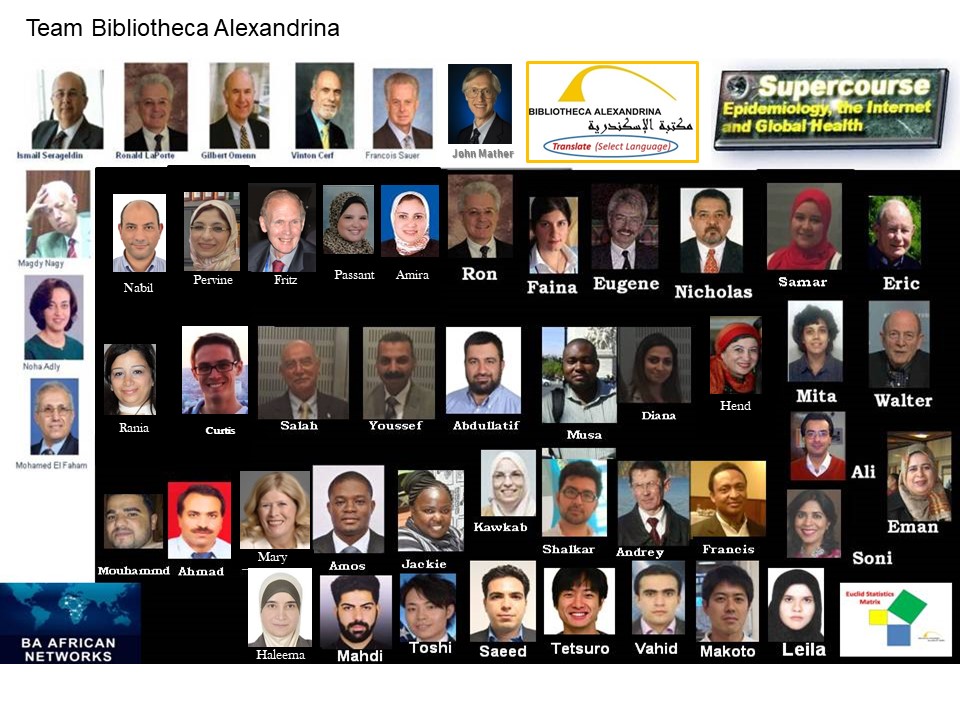 [Speaker Notes: Ny ekipa Bibliotheca Alexandrina


Tsy azo atao izany miaraka amin' ny ekipa iray miavaka maneran-tany.  Nanangana amin' ny manam-pahaizana avy amin' ny tany Egypta, Inde, Iran, Japon, Kenya, Kazakhstan, Mexique, Nigeria, ny i ETAZONIA sy ireo firenena hafa maro mba hitrangan' izany. Nanolotra ireo olona mahafinaritra ireo fotoana sy ezaka mba hahatonga ny tsy hitranga.

"Mandrakariva ohatra ny tsy mampino mandra-dia atao izany" (Mandela)

"Tsy hino fa vitsivitsy mikarakara ny olona dia afaka manova izao tontolo izao.  Satria marina tokoa fa izany no rehetra efa hatramin' izay"(Mead)

Fandaharan' Asa supercourse- www.pitt.edu/~super1 
Ny Siansa Supercourse- ssc.bibalex.org  
Ivon' ny Famangian Fandalinanao ny Fahasalamana maneran- cajgh.pitt.edu 
Ny fikarohana ireo Fomba Library i Alexandria- http://ssc.bibalex.org/helpdesk/introduction.jsf 
Bibliotheca Alexandrina (BA) Afrikana données Mobiles- http://afn.bibalex.org/GeneralPortal.aspx 
Matrix ny Euclid momba ny antontan' Isa- http://www.pitt.edu/~super1/ResearchMethods/StatisticsMatrix.htm  
Tahirim-Bokin' ny Serageldin-Euclid- http://www.pitt.edu/~super1/ResearchMethods/SerageldinEuclidLibrary.htm  
 BAIFA Resourse Fizarana asa Fanompoana- https://bibalex.org/baifa/en/page/resourcesharingservice#BA Serageldin ny tahirim-Boky 
Handika ny Google- https://translate.google.com/
Mpandika Teny Microsoft- https://www.microsoft.com/en-us/translator/
Multilingual Supercourse- www.pitt.edu/ ~super1/MultilingualSupercourse.html]